Aplicaciones de XML
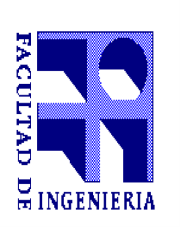 Escenario imaginario – COVID-19
El MEC necesita obtener diariamente información sobre los casos positivos de estudiantes y docentes de todas las universidades del país, para aplicar medidas que eviten el aumento de los contagios. 
Para ello, solicita al MSP que diariamente le envíe los nuevos casos positivos que pertenecen a este grupo de la población, agrupados por universidad, facultad, carrera, curso. Para cada caso positivo de un curso dado, si el estudiante o docente participa de otros cursos, se debe poder identificar fácilmente en qué otros cursos participa.
El MSP se compromete a enviar diariamente al MEC un documento XML con la información solicitada. Previamente al inicio de envío de la información, ambos organismos acuerdan un formato de intercambio, para evitar ambigüedades.
Escenario imaginario – COVID-19
MSP
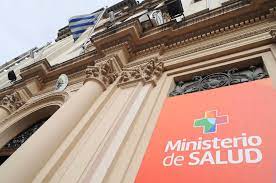 Casos positivos
XML
Casos positivos
Estudiantes y docentes
MEC
Escenario imaginario – COVID-19
El MEC necesita obtener diariamente información sobre los casos positivos de estudiantes y docentes de todas las universidades del país, para aplicar medidas que eviten el aumento de los contagios. 
Para ello, solicita al MSP que diariamente le envíe los nuevos casos positivos que pertenecen a este grupo de la población, agrupados por universidad, facultad, carrera, curso. Para cada caso positivo de un curso dado, si el estudiante o docente participa de otros cursos, se debe poder identificar fácilmente en qué otros cursos participa.
El MSP se compromete a enviar diariamente al MEC un documento XML con la información solicitada. Previamente al inicio de envío de la información, ambos organismos acuerdan un formato de intercambio, para evitar ambigüedades.
Escenario imaginario – COVID-19
MSP
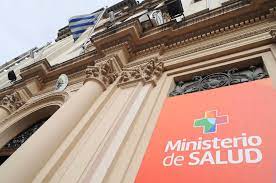 Casos positivos
XML
Casos positivos
Estudiantes y docentes
XML
Schema
MEC
Escenario imaginario – COVID-19
El MEC necesita obtener diariamente información sobre los casos positivos de estudiantes y docentes de todas las universidades del país, para aplicar medidas que eviten el aumento de los contagios. 
Para ello, solicita al MSP que diariamente le envíe los nuevos casos positivos que pertenecen a este grupo de la población, agrupados por universidad, facultad, carrera, curso. Para cada caso positivo de un curso dado, si el estudiante o docente participa de otros cursos, se debe poder identificar fácilmente en qué otros cursos participa.
El MSP se compromete a enviar diariamente al MEC un documento XML con la información solicitada. Previamente al inicio de envío de la información, ambos organismos acuerdan un formato de intercambio, para evitar ambigüedades.
Escenario imaginario – COVID-19
<?xml version="1.0" encoding="utf-8"?>
<xsd:schema xmlns:xsd="http://www.w3.org/2001/XMLSchema">
	<xsd:element name="covidUniversidades">
		<xsd:complexType>
			<xsd:sequence>
				<xsd:element name="fecha" type="xsd:date"/>
				<xsd:element name="universidad" minOccurs="1" maxOccurs="unbounded">
					<xsd:complexType>
						<xsd:sequence>
							<xsd:element name="nombreUniv" type="xsd:string"/>
Escenario imaginario – COVID-19
Escenario imaginario – COVID-19
El MEC necesita obtener diariamente información sobre los casos positivos de estudiantes y docentes de todas las universidades del país, para aplicar medidas que eviten el aumento de los contagios. 
Para ello, solicita al MSP que diariamente le envíe los nuevos casos positivos que pertenecen a este grupo de la población, agrupados por universidad, facultad, carrera, curso. Para cada caso positivo de un curso dado, si el estudiante o docente participa de otros cursos, se debe poder identificar fácilmente en qué otros cursos participa.
El MSP se compromete a enviar diariamente al MEC un documento XML con la información solicitada. Previamente al inicio de envío de la información, ambos organismos acuerdan un formato de intercambio, para evitar ambigüedades.
Escenario imaginario – COVID-19
Escenario imaginario – COVID-19
Escenario Imaginario – COVID-19
Qué interpretación le damos a la etiqueta idOtroCurso?

Se  puede representar relaciones?

Qué tipo de relación?
[Speaker Notes: Nivel de abstracción, expresividad
El modelo tien la expresividad para expresar cualquier tipo de relación?]
Validar XML vs. XML-Schema
https://www.liquid-technologies.com/online-xsd-validator